Государственная итоговая аттестация выпускников 11 классов в 2023- 2024 учебном году
Государственная итоговая аттестация
2
ГИА проводится государственными экзаменационными комиссиями (далее – ГЭК) в целях определения соответствия результатов освоения обучающимися образовательных программ среднего общего образования соответствующим требованиям федерального государственного образовательного стандарта среднего общего образования.
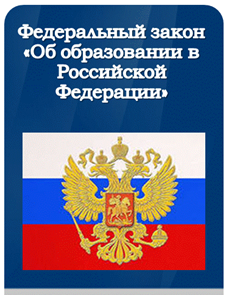 Формы проведения государственной итоговой аттестации
В форме единого государственного экзамена (ЕГЭ) с использованием контрольно-измерительных материалов (КИМ);
В форме государственного выпускного экзамена (ГВЭ)– для обучающихся с ограниченными возможностями здоровья, освоивших образовательные программы среднего общего образования.
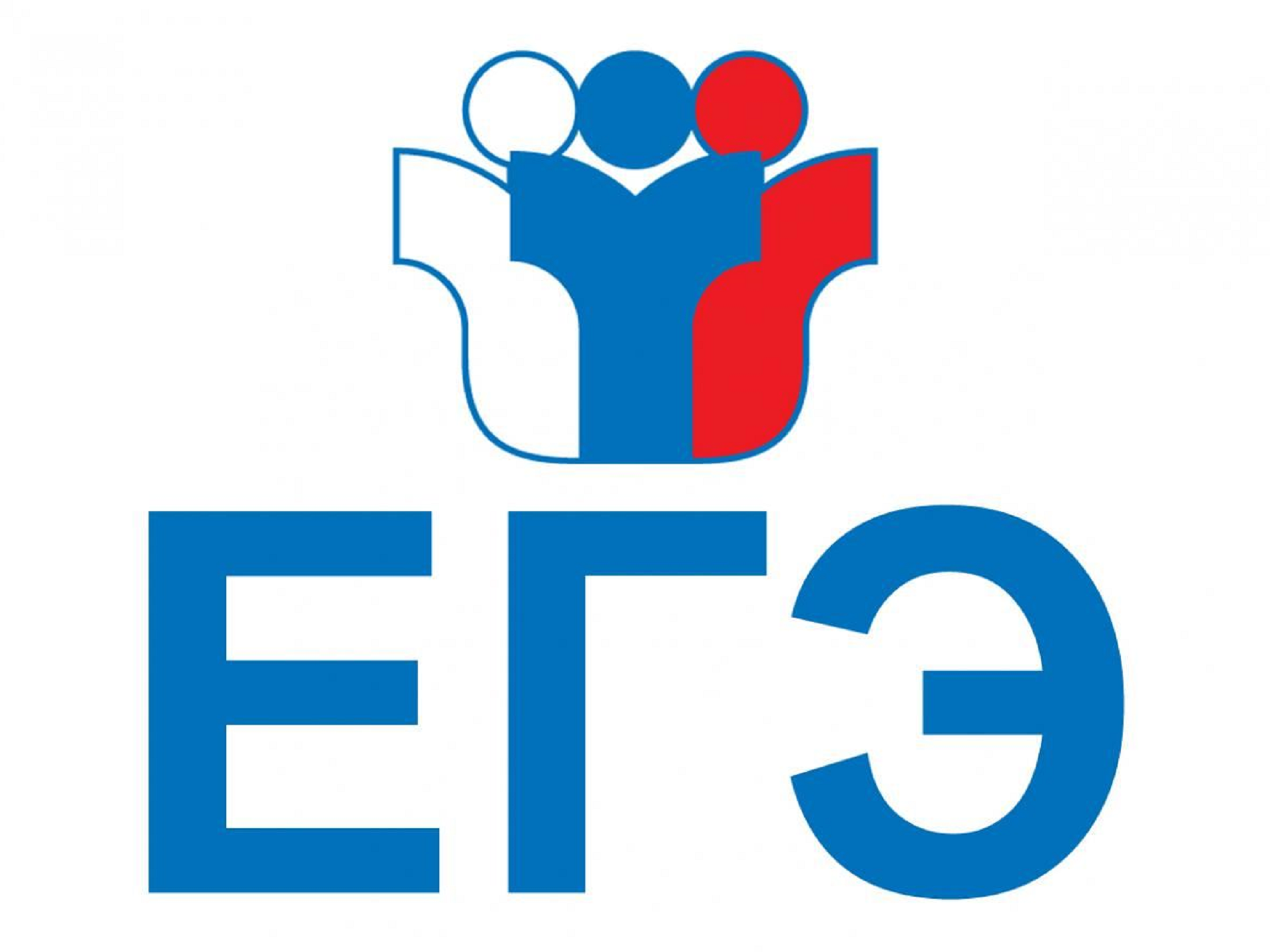 4
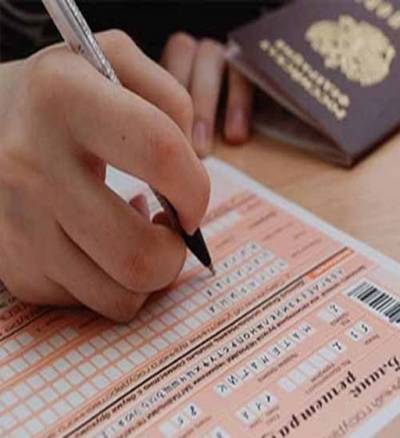 Участники ГИА
К государственной итоговой       аттестации допускаются 
                         обучающиеся XI классов,  
не имеющие академической задолженности, в полном объеме выполнившие ООП ( имеющие годовые отметки по всем учебным предметам учебного плана за каждый год обучения по образовательным программам среднего общего образования не ниже удовлетворительных) и результат «зачет» за итоговое сочинение (изложение)
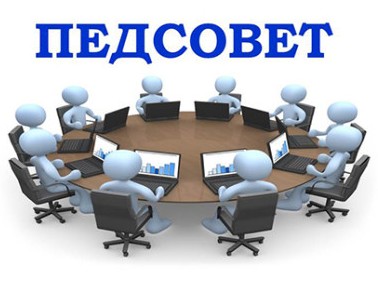 Участники ГИА
Решение о допуске к государственной итоговой аттестации принимается педагогическим советом образовательной организации и оформляется распорядительным актом образовательной организации текущего года.
Итоговое сочинение (изложение)
7
Результаты  будут влиять на допуск учащихся к ГИА-11 в 2024 году.

Основной срок:    06 декабря 2023 г.

Дополнительные 
сроки:  07 февраля 2024г.
              10 апреля  2024 г.
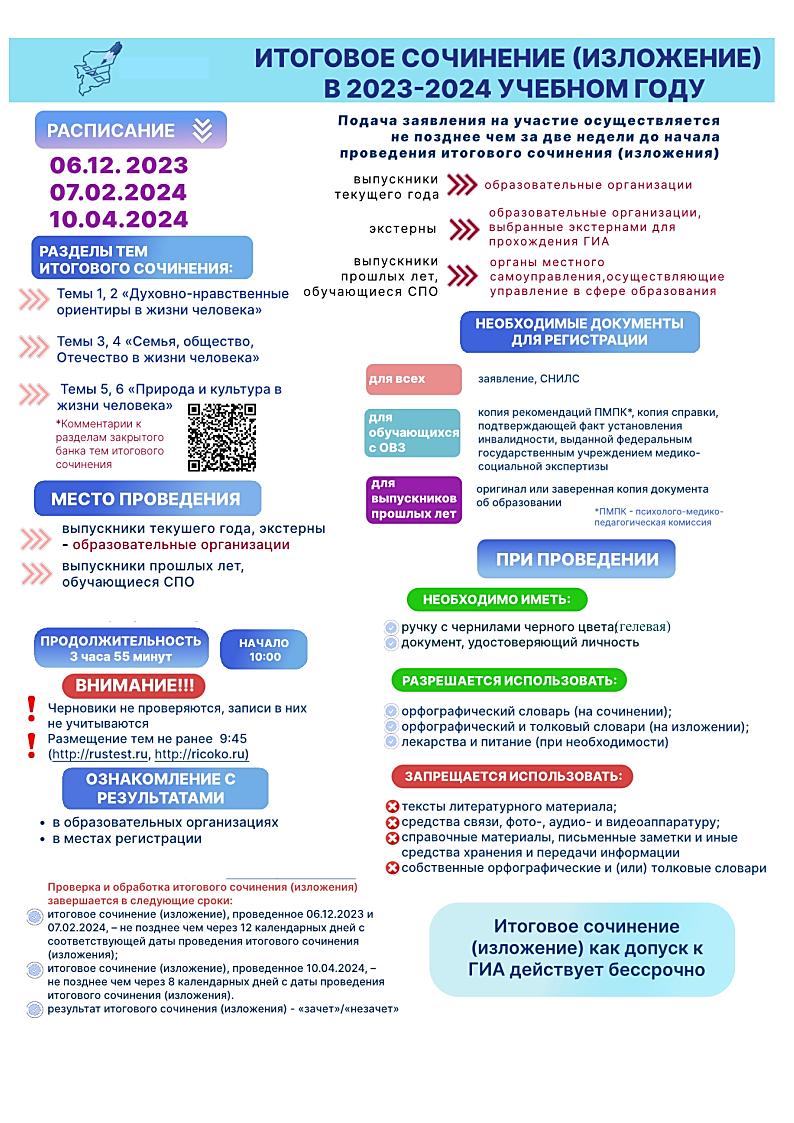 8
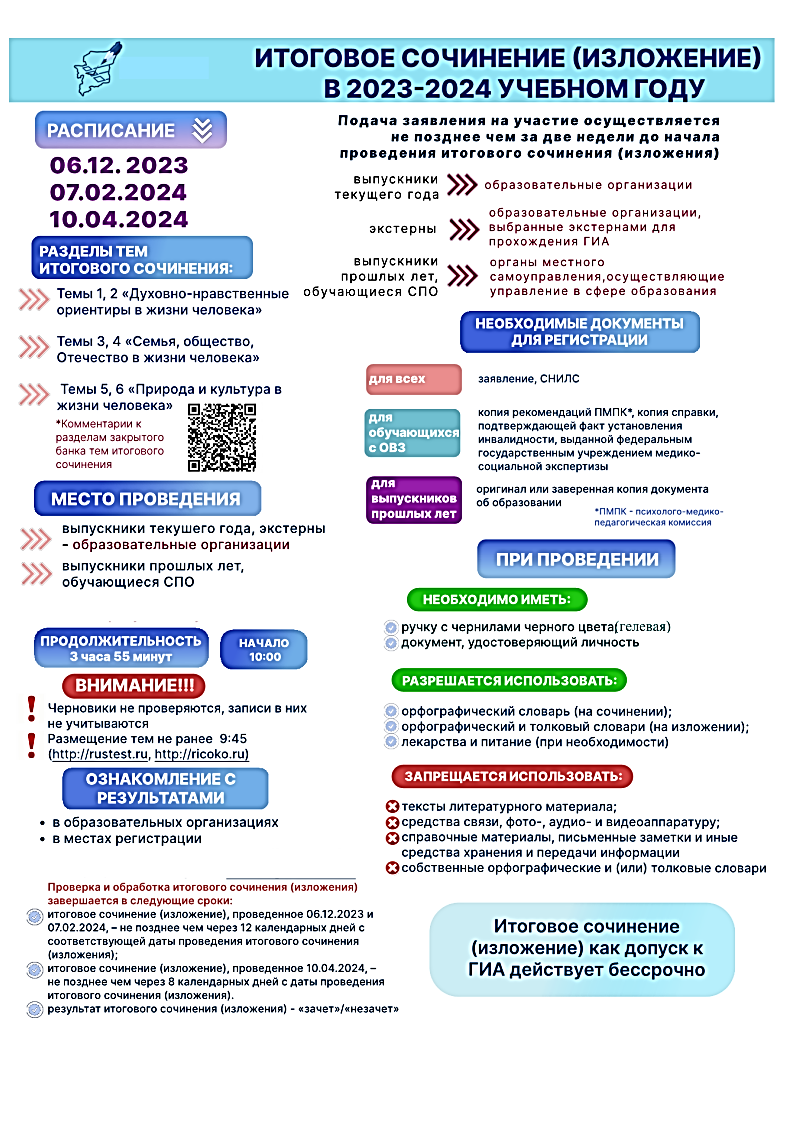 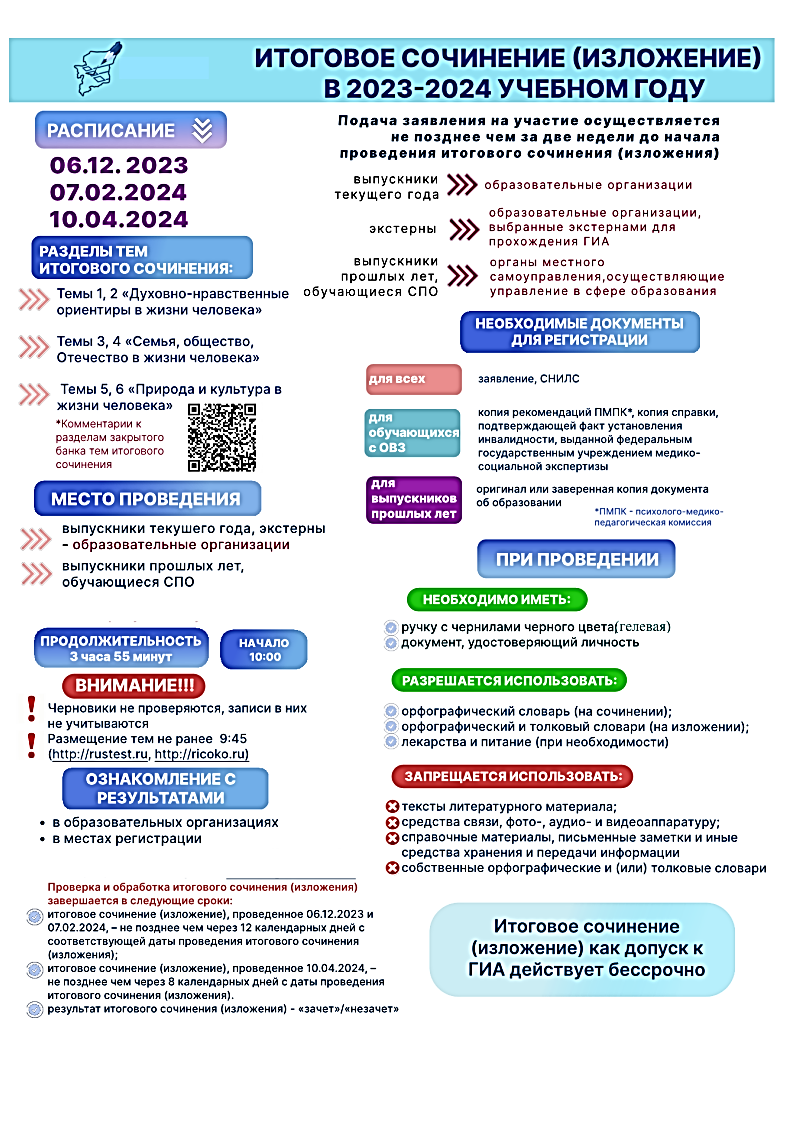 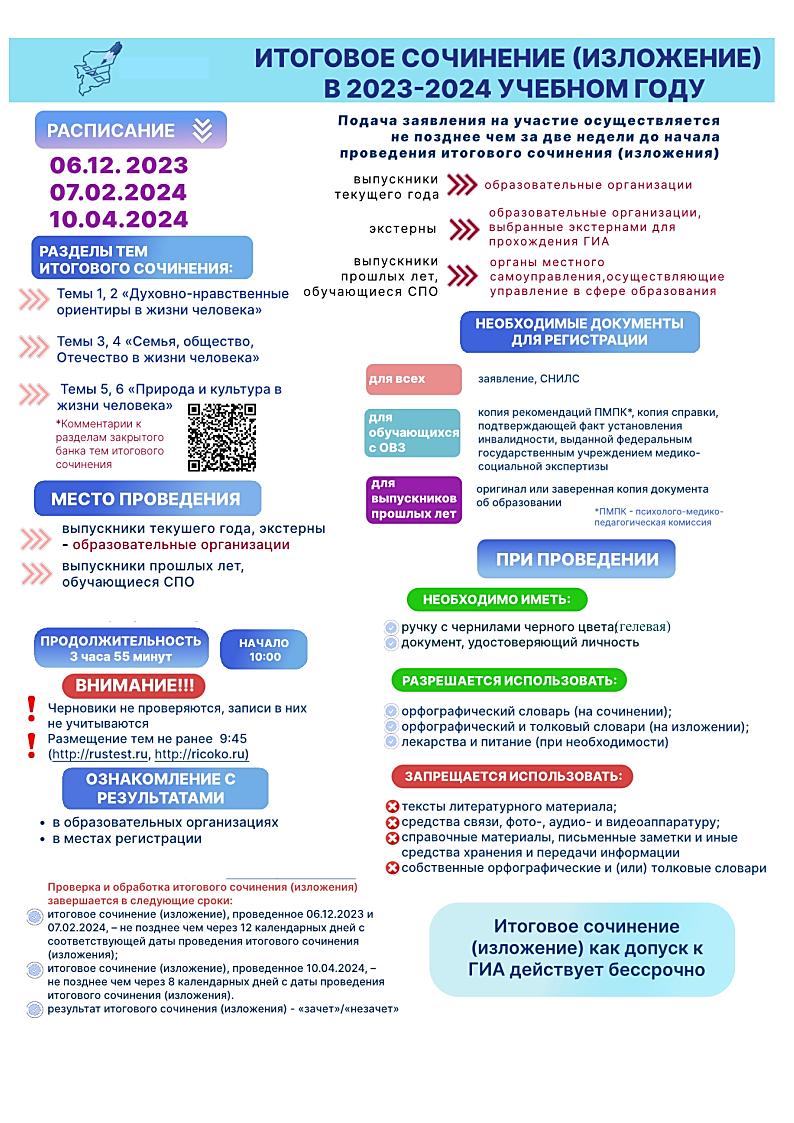 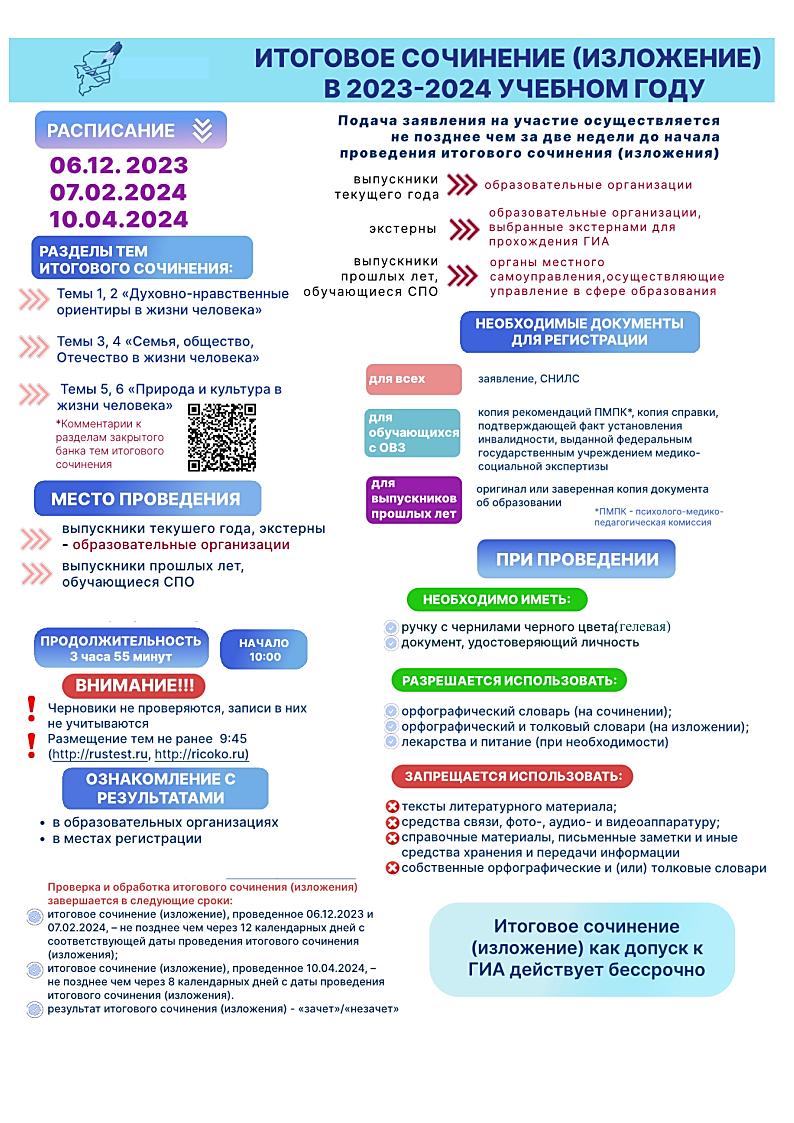 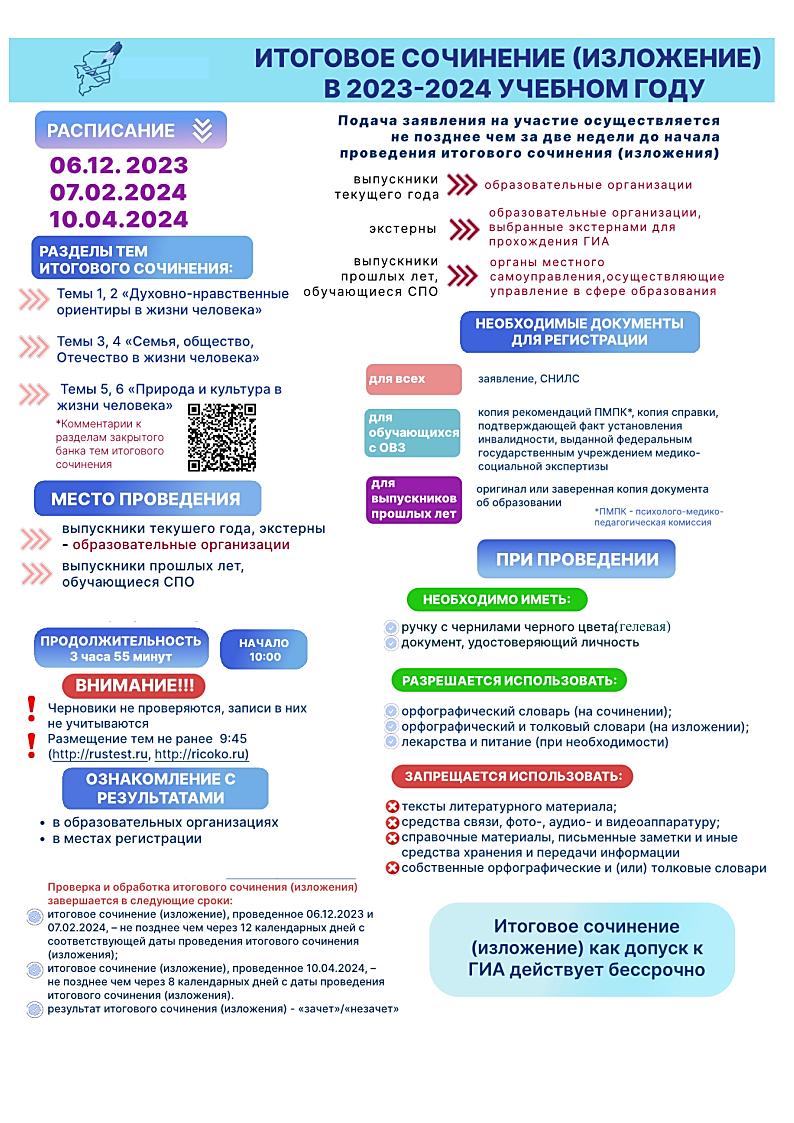 Государственная итоговая аттестация по программам среднего общего образования в 2023-2024 учебном году включает в себя:
Для получения аттестата
Количество предметов 
по выбору не ограничено
Подача заявления
Заявление на выбор учебных предметов подается в образовательное учреждение, в котором обучается ученик

     В заявлении указываются предметы и форма ГИА (ЕГЭ или ГВЭ)
До 1 февраля
Возможно изменение перечня выбранных предметов
Обучающиеся вправе изменить (дополнить) перечень указанных в заявлении экзаменов только при наличии у них уважительных причин (болезни или иных обстоятельств, подтвержденных документально).

   Обучающийся подает заявление в ГЭК с указанием измененного перечня учебных предметов и  с указанием причин изменения заявленного ранее перечня не позднее чем за две недели до начала соответствующего экзамен
Возможно изменение
Обучающиеся вправе изменить указанный в заявлениях об участии в экзаменах уровень ЕГЭ по математике. 
В этом случае указанные лица подают в ГЭК соответствующие заявления с указанием измененного уровня ЕГЭ по математике.

Указанные заявления подаются не позднее чем за две недели до начала соответствующего экзамена.
Продолжительность проведения государственной итоговой аттестации
В продолжительность экзаменов по учебным предметам не включается время, выделенное на подготовительные мероприятия (инструктаж обучающихся,  распечатывание  экзаменационных материалов, заполнение регистрационных полей экзаменационной работы, настройка технических средств).
Условия проведения
18
Начало экзаменов  в 10.00 ч
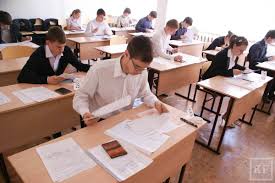 Порядок проведения государственной итоговой аттестации выпускников ХI классов
Государственные выпускные экзамены выпускники сдают в пунктах проведения экзаменов (ППЭ)
При проведении экзаменов в каждой аудитории присутствуют организаторы и независимый эксперт-наблюдатель.  
    Организаторы в аудитории  осуществляют действия, задаваемые регламентом экзамена по конкретному предмету.
    Проверка экзаменационных работ осуществляется централизовано ЧИРО.
Порядок проведения государственной итоговой аттестации выпускников ХI классов
ГИА начинается в 10.00. Участникам напоминают правила выполнения экзаменационной работы. 
В присутствии участников ГИА печатаются экзаменационные материалы.
Участники ГИА заполняют регистрационные поля бланков.
Организаторы объявляют о начале экзамена с указанием времени его окончания. 
Участники ГИА приступают к выполнению заданий КИМов. 
По окончании экзамена, в присутствии участников ГИА экзаменационные работы запечатывают.
Участники ГИА могут выходить из аудитории только по уважительной причине (в туалет, в медицинскую комнату) в сопровождении одного из организаторов.
Порядок проведения государственной итоговой аттестации выпускников ХI классов
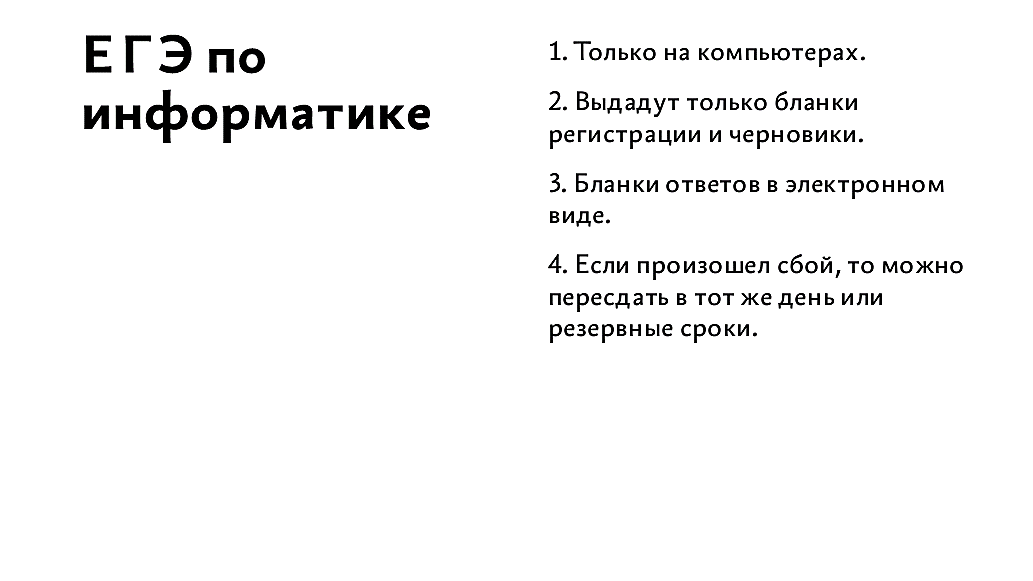 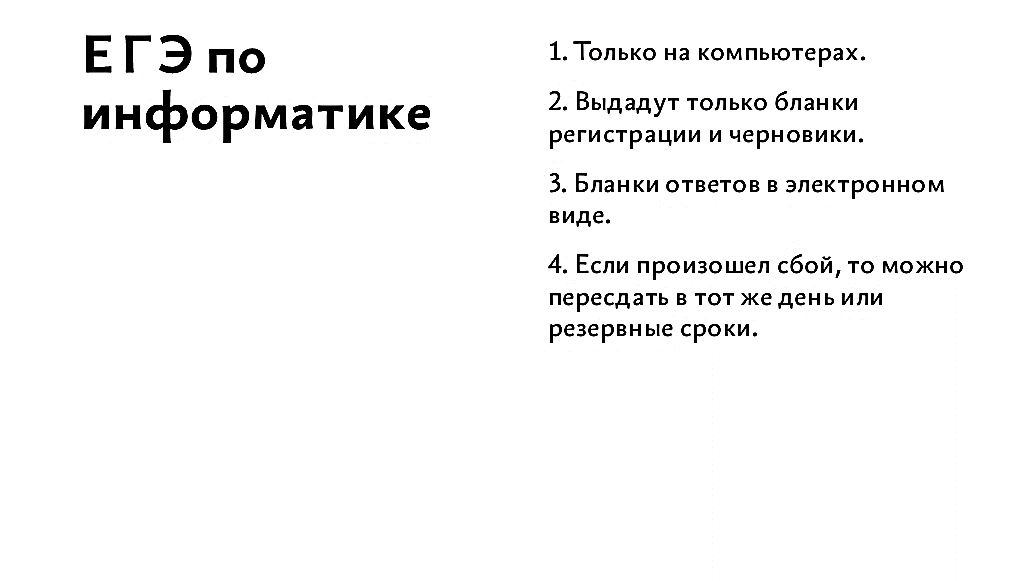 Экзаменационная работа выполняется учениками самостоятельно,  задавать какие-либо вопросы по содержанию работы не разрешается.
Во время проведения экзамена ученики не должны:
общаться друг с другом; 
свободно перемещаться по аудитории и ППЭ без указания организаторов;
пользоваться мобильными телефонами, электронно-вычислительными устройствами и справочными материалами 
     ( за исключением утвержденных дополнительных устройств и материалов). 
     
  При нарушении порядка проведения ГИА и отказе от его соблюдения организаторы удаляют участника ГИА с экзамена.
      
 ГЭК принимает решение об аннулировании результатов ГИА обучающегося по соответствующему учебному предмету.
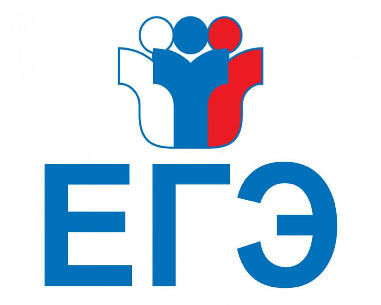 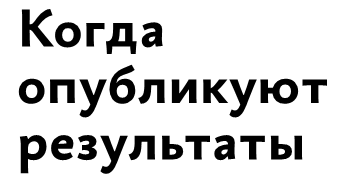 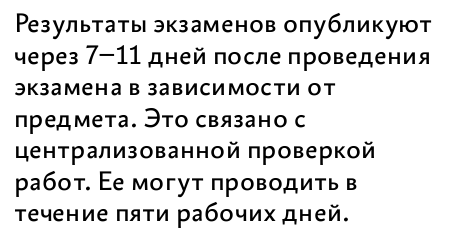 Аттестат о среднем общем образовании
В 2023-2024 учебном году основанием для получения аттестата о среднем общем образовании является успешное прохождение ГИА-11 по обязательным учебным предметам
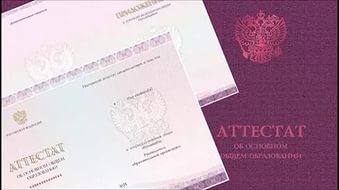 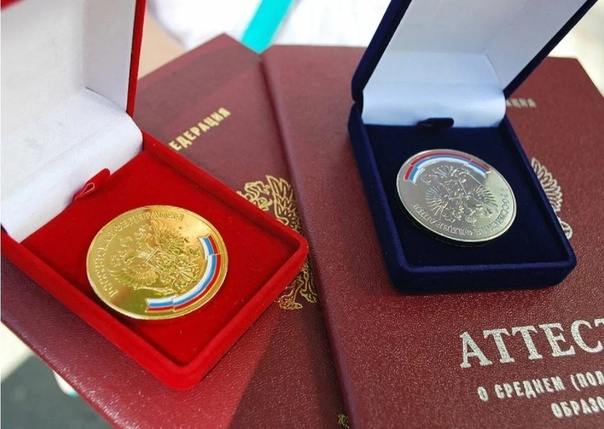 Приказ Министерства просвещения Российской Федерации от 29.09.2023 № 730"Об утверждении Порядка и условий выдачи медалей "За особые успехи в учении" I и II степеней"
Для получения золотой медали выпускнику необходимо иметь итоговые оценки успеваемости «отлично» по всем учебным предметам, изучавшимся в соответствии с учебным планом и успешно пройти ГИА (без учета результатов, полученных при прохождении повторно ГИА) и набрать не менее 70 баллов на ЕГЭ по учебному предмету «Русский язык» и не менее 70 баллов на ЕГЭ по одному из сдаваемых учебных предметов
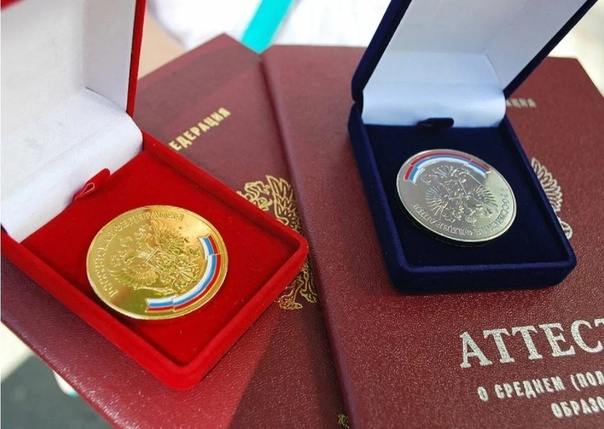 Приказ Министерства просвещения Российской Федерации от 29.09.2023 № 730"Об утверждении Порядка и условий выдачи медалей "За особые успехи в учении« I и II степеней"
Для получения серебряной медали выпускнику необходимо иметь по всем учебным предметам, изучавшимся в соответствии с учебным планом, итоговые оценки успеваемости «отлично» и не более двух оценок «хорошо», успешно пройти ГИА (без учета результатов, полученных при прохождении ГИА повторно) и набрать не менее 60 баллов на ЕГЭ по учебному предмету «Русский язык» и не менее 60 баллов на ЕГЭ по одному из сдаваемых учебных предметов
Повторная аттестация
Повторно к сдаче ГИА в текущем году  допускаются следующие обучающиеся:
получившие на ГИА неудовлетворительный результат по одному из обязательных учебных предметов;
не явившиеся на экзамены по уважительным причинам (болезнь или иные обстоятельства, подтвержденные документально);
не завершившие выполнение экзаменационной работы по уважительным причинам (болезнь или иные обстоятельства, подтвержденные документально).
К повторной сдаче экзаменов не допускаются:
обучающиеся, удаленные с экзамена за нарушение установленного порядка проведения ГИА;
обучающиеся, результаты которых были аннулированы ГЭК за нарушение ими установленного порядка проведения ГИА.
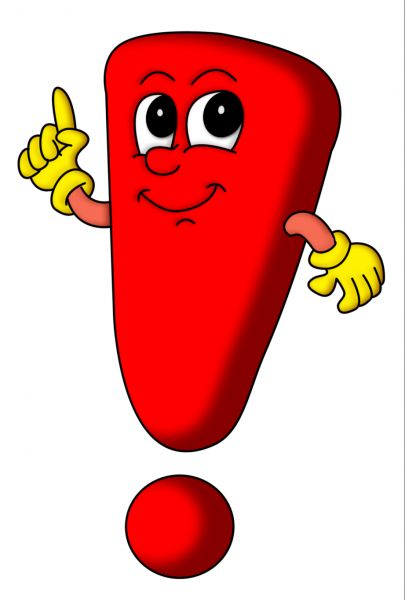 Приём и рассмотрение апелляций
29
Апелляцию о нарушении установленного порядка проведения государственной итоговой аттестации по учебному предмету обучающийся подает в день проведения экзамена по соответствующему учебному предмету уполномоченному представителю экзаменационной комиссии, не покидая ППЭ
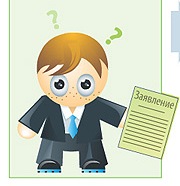 Приём и рассмотрение апелляций
30
Апелляция о несогласии с выставленными баллами может быть подана в течение двух рабочих дней со дня объявления официальных результатов государственной итоговой аттестации по соответствующему учебному предмету.
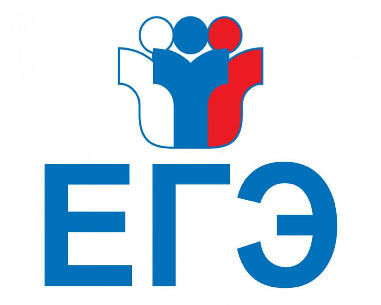 Минимальные баллы ЕГЭ
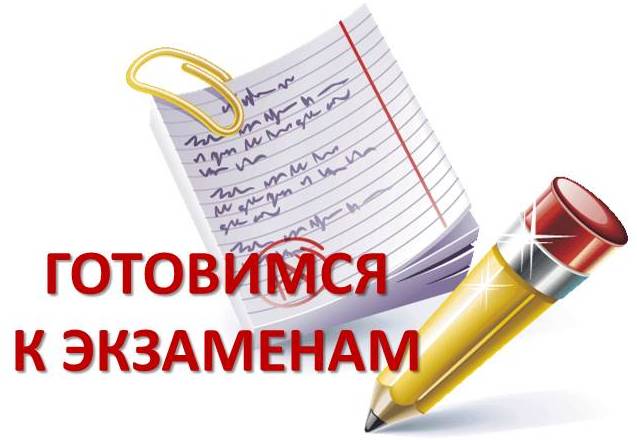 Подготовка к ГИА
С августа 2023 года началась публикация проектов демоверсий, спецификаций и кодификаторов контрольных измерительных материалов (КИМ) единого государственного экзамена 2024 года. Ознакомиться с ними можно на сайте ФИПИ в Разделе: « Демоверсии, спецификации, кодификаторы ЕГЭ»
Подготовка к ГИА
Важным и полезным ресурсом для выпускника средней школы является Открытый банк заданий ЕГЭ на сайте ФИПИ. В Банке размещено большое количество заданий, используемых при составлении вариантов КИМ ЕГЭ по всем учебным предметам. Для удобства использования задания сгруппированы по тематическим рубрикам. Готовиться к экзаменам можно по темам, особое внимание уделяя вызывающим затруднение разделам.
Открытый банк заданий ГИА-11
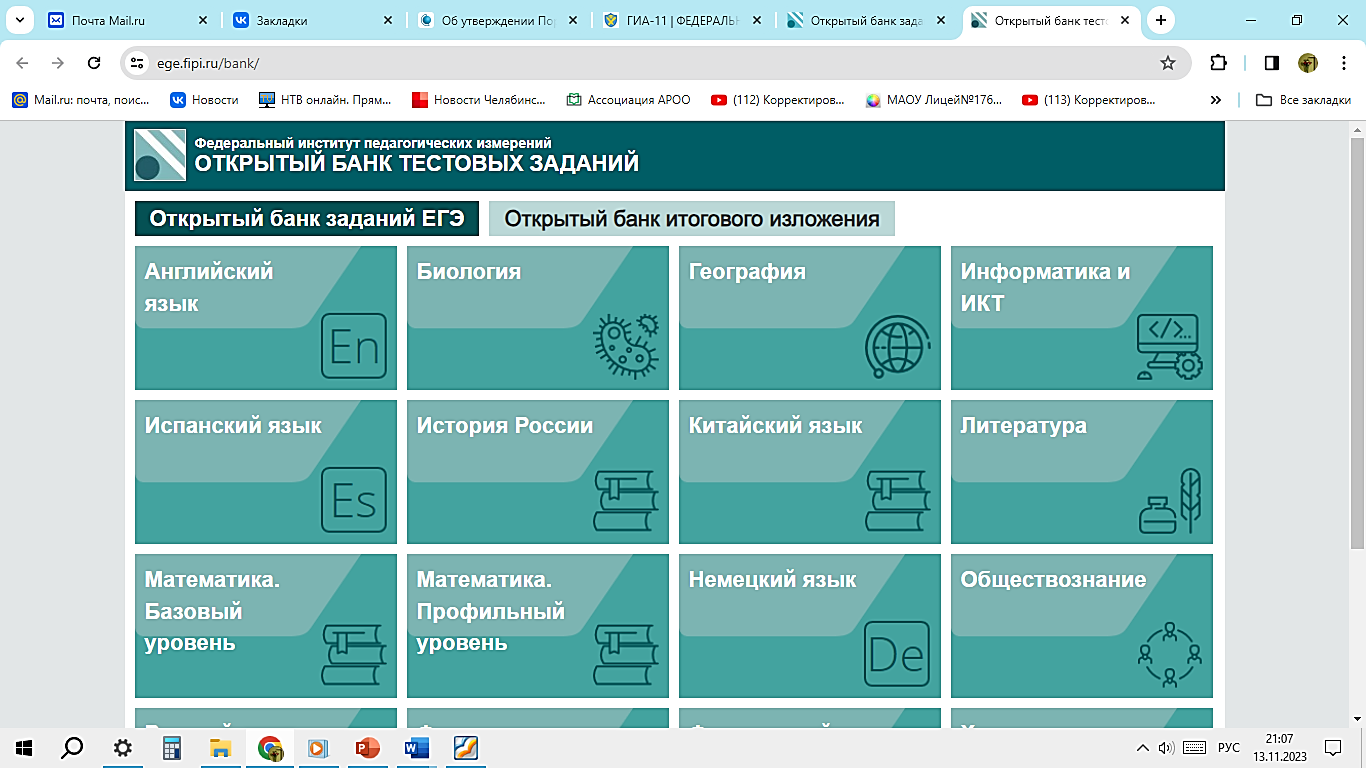 www.fipi.ru